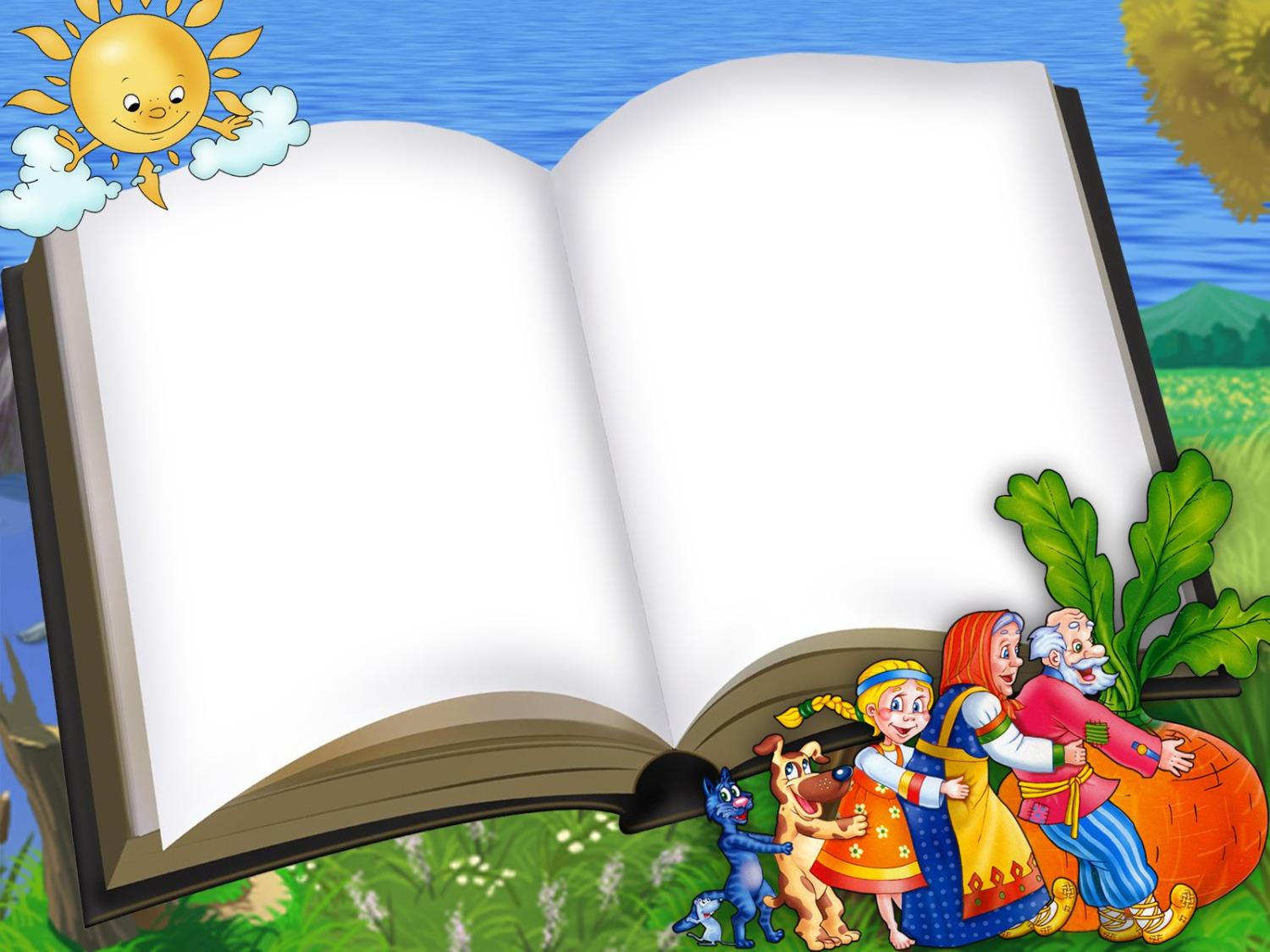 ГБОУ СОШ «ОЦ» с. Кротовка  структурное подразделение детский сад «Звёздочка»
Интерактивная игра
«По страницам любимых
 сказок»
Краснова Оксана Леонидовна, старший воспитатель, учитель-логопед
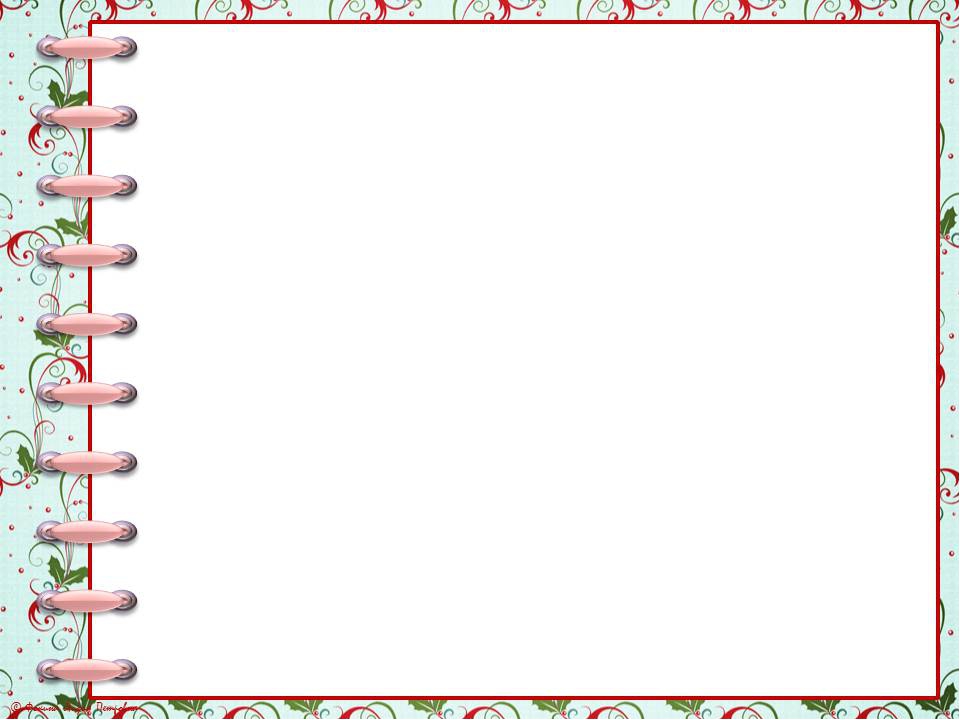 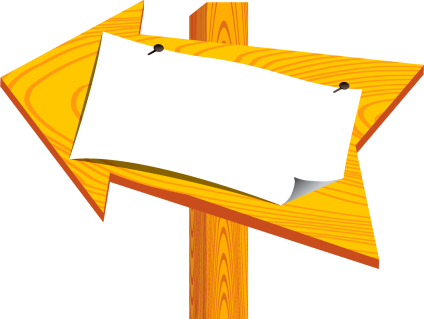 НАЗОВИ 
СКАЗКУ
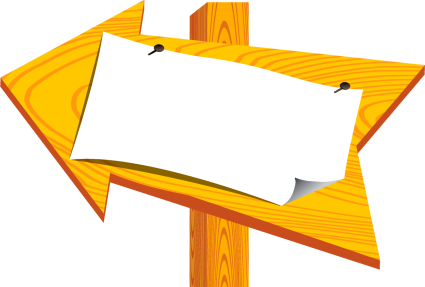 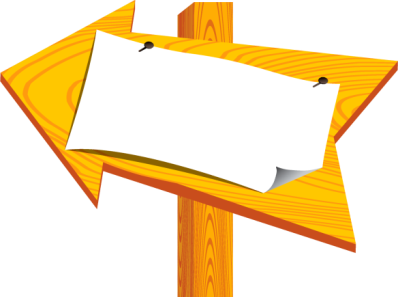 НАЙДИ ПАРУ
ЗАПЛАТКИ
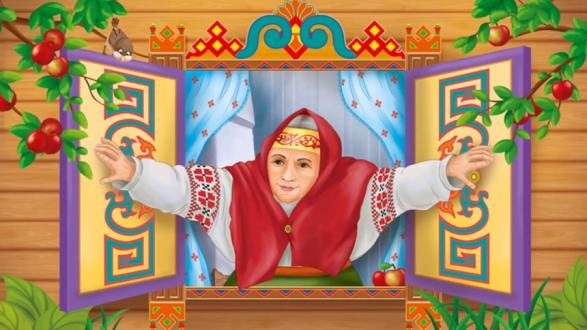 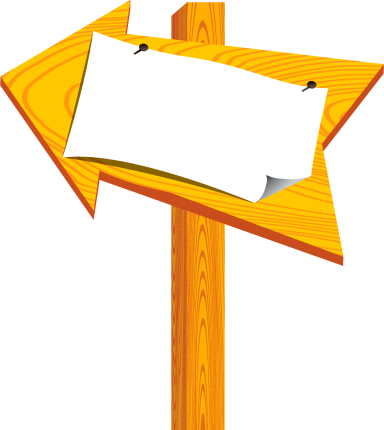 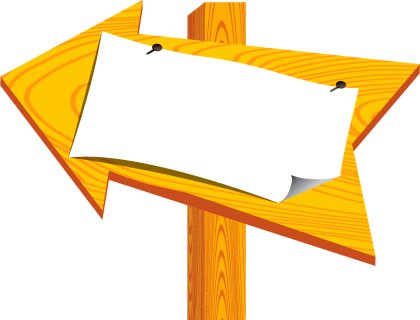 БЮРО 
НАХОДОК
КТО 
ЛИШНИЙ?
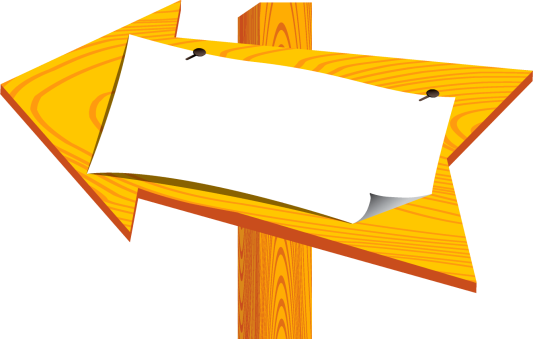 УГАДАЙ 
СИЛУЭТ
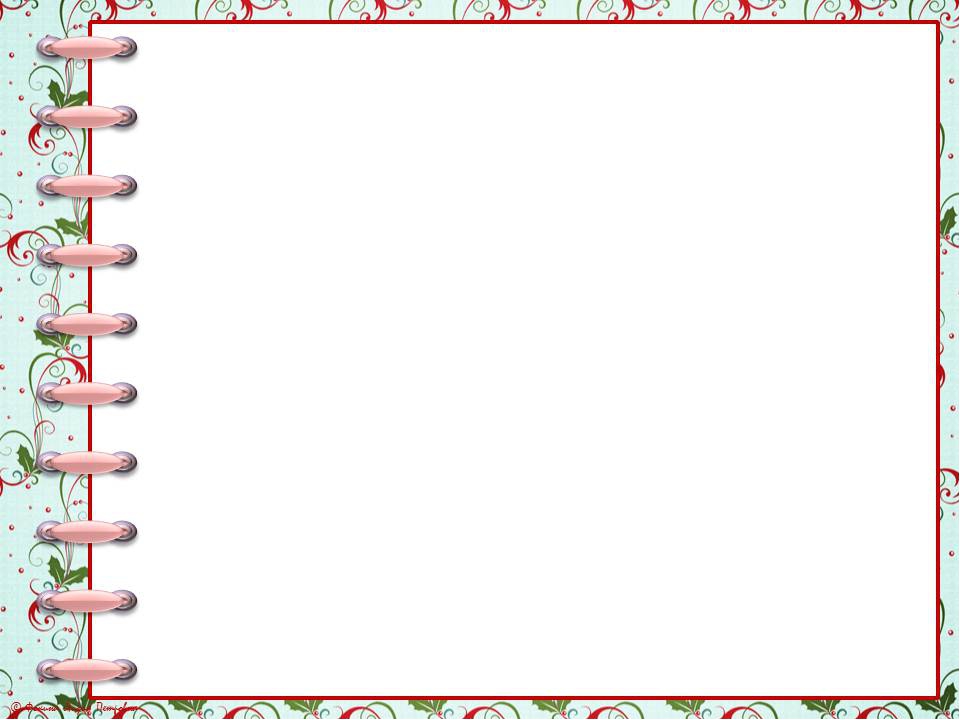 ЗАПЛАТКИ
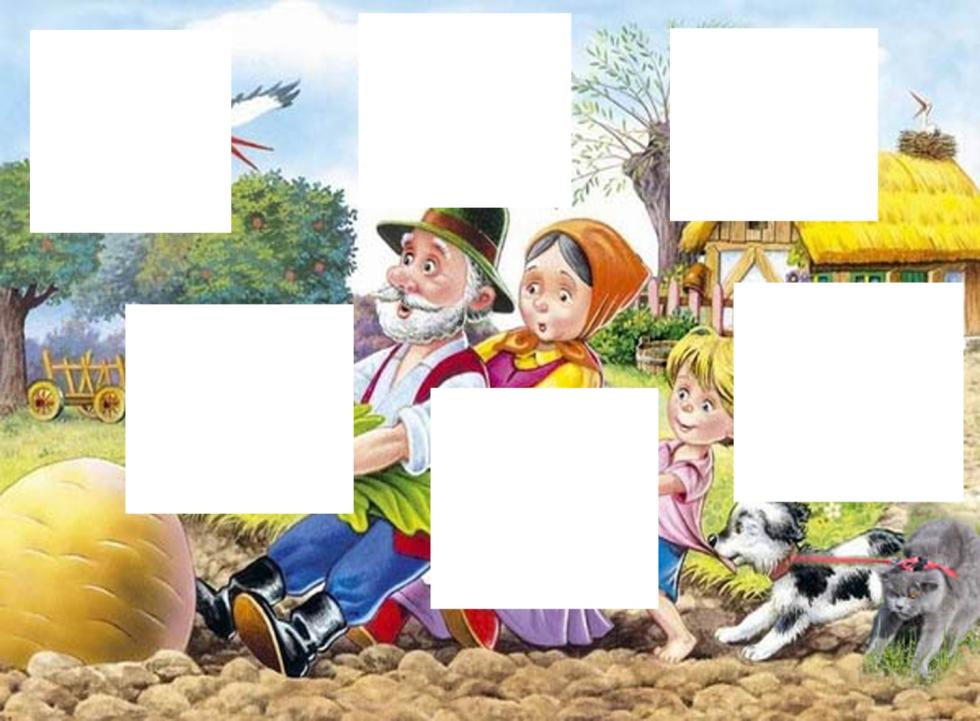 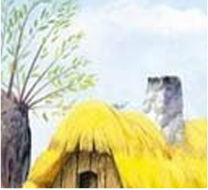 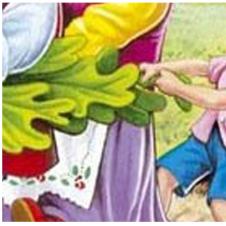 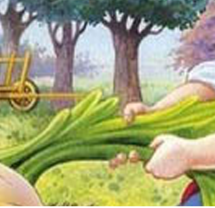 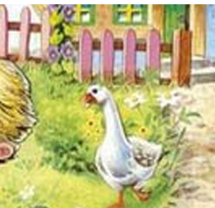 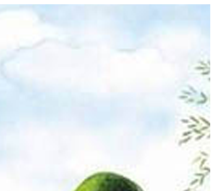 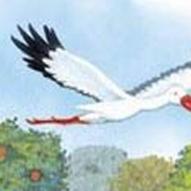 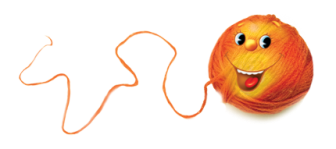 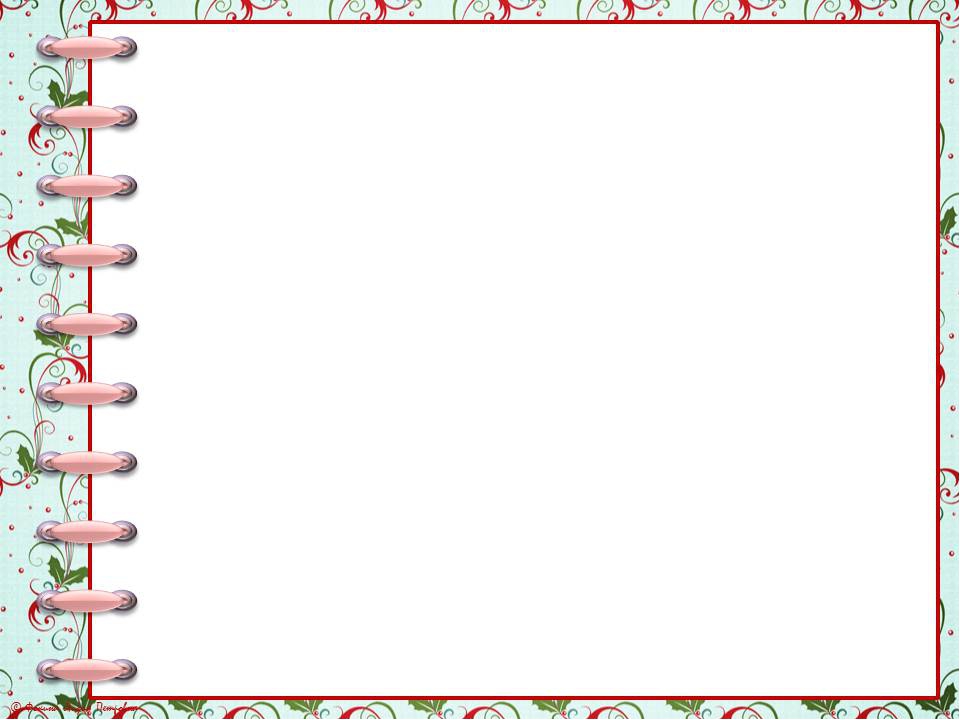 ЗАПЛАТКИ
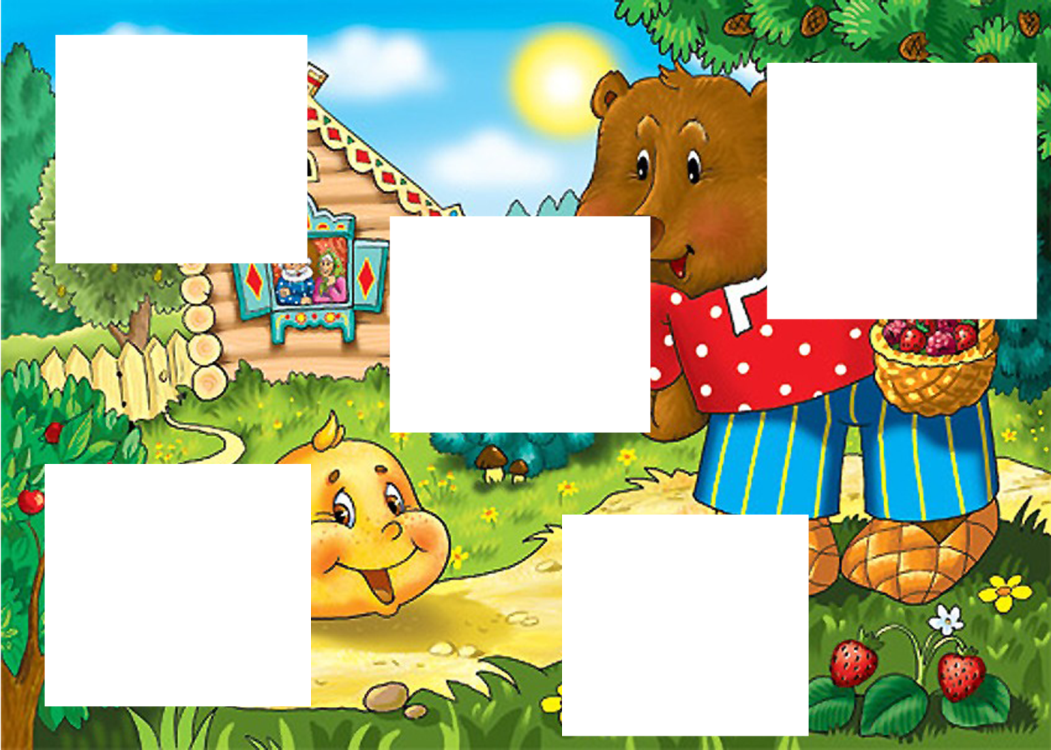 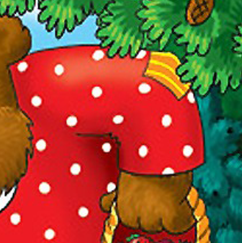 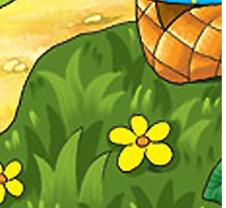 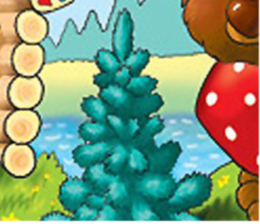 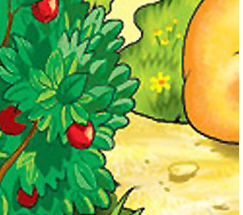 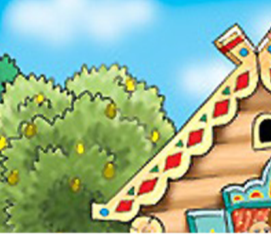 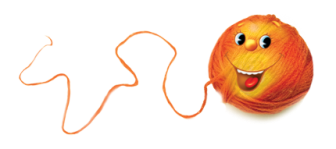 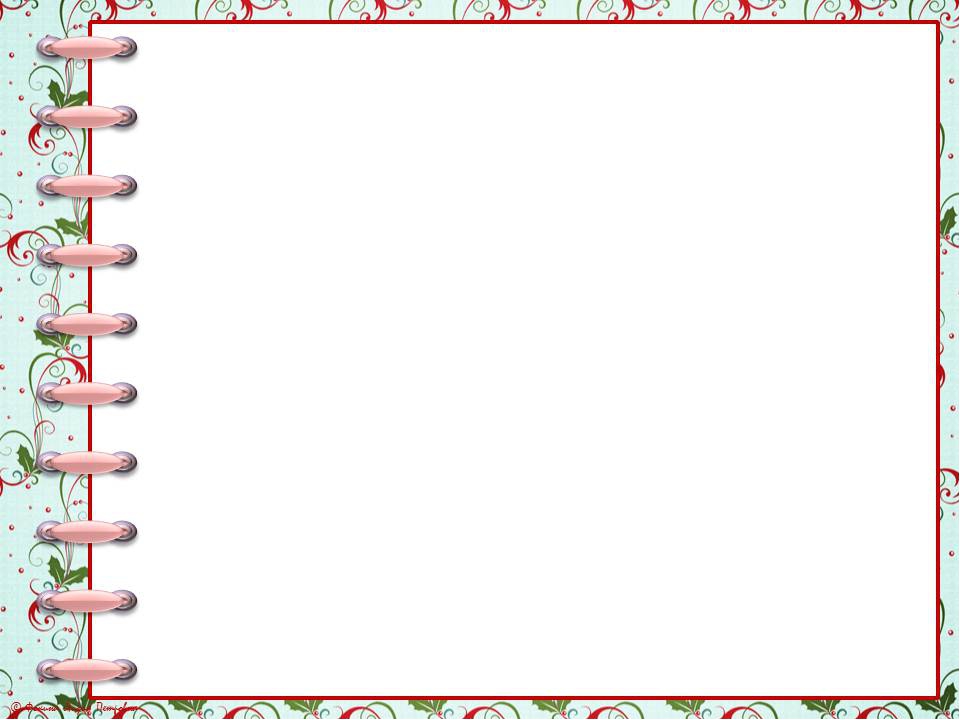 ЗАПЛАТКИ
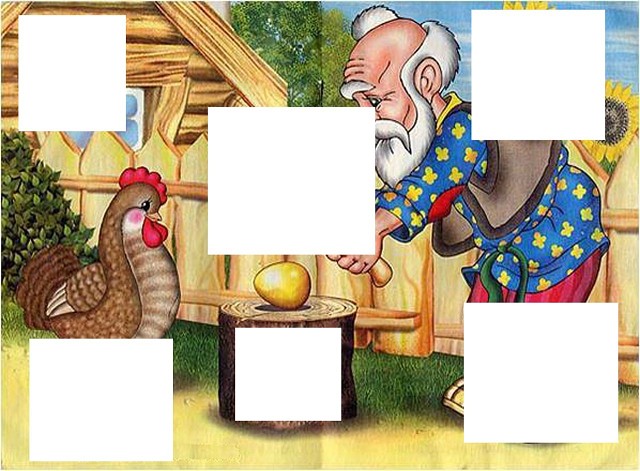 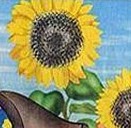 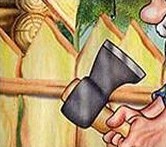 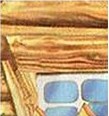 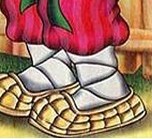 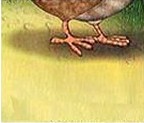 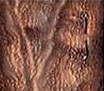 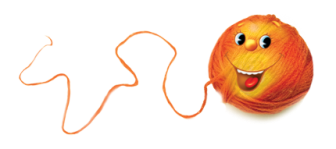 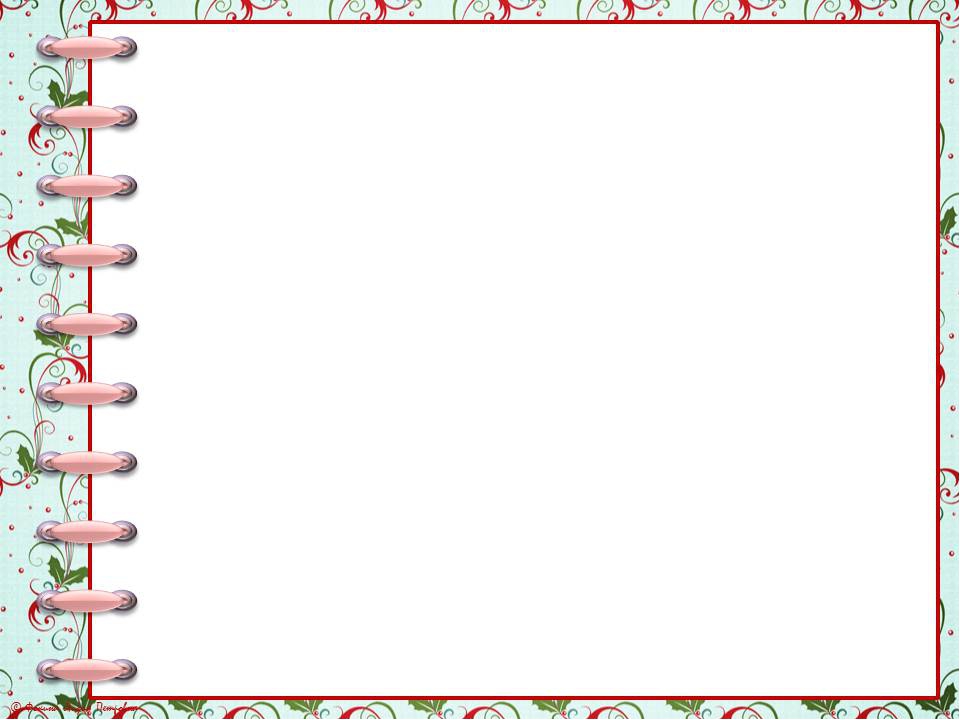 УГАДАЙ СИЛУЭТ
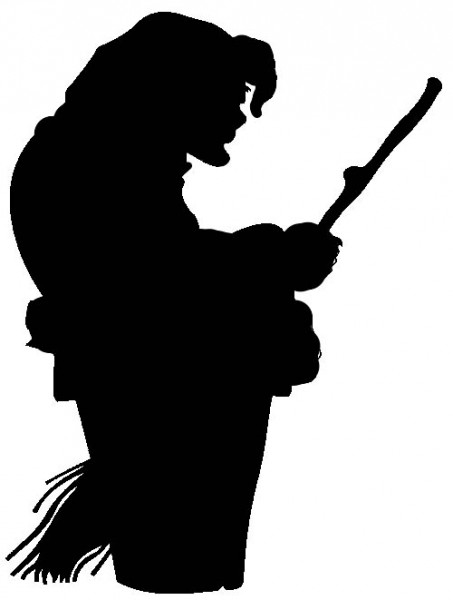 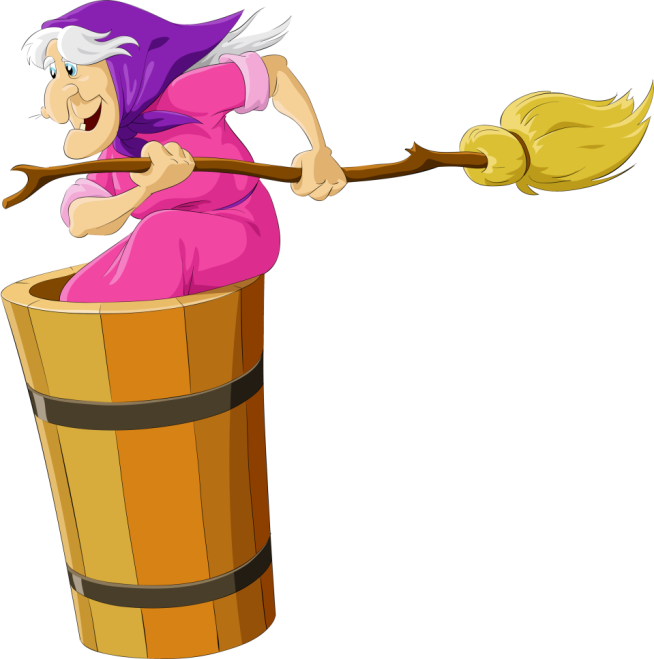 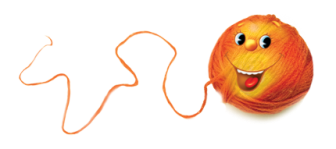 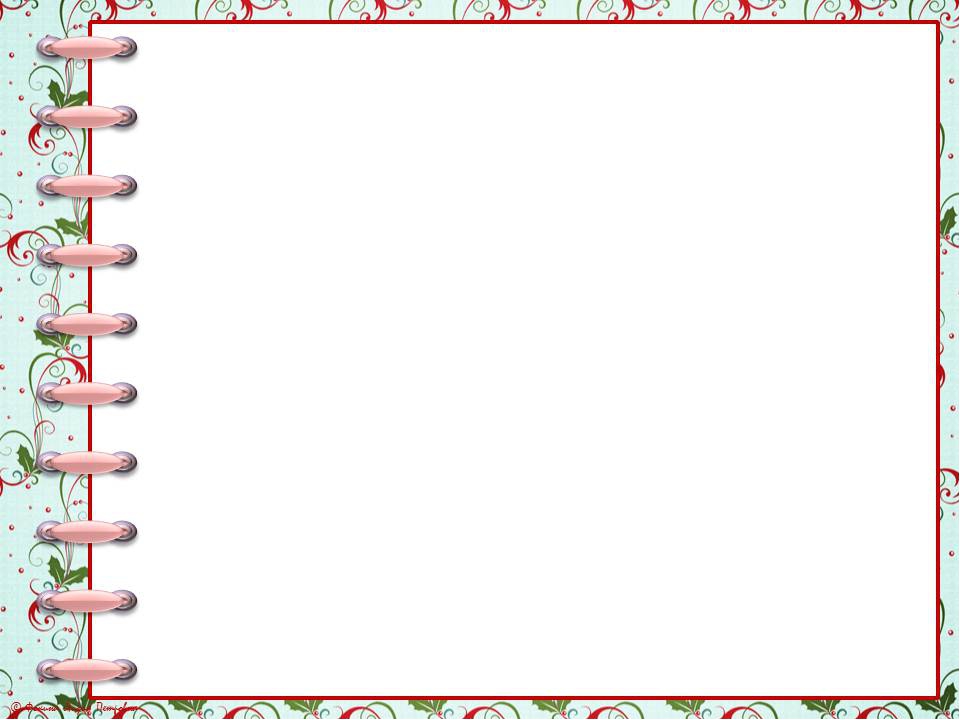 УГАДАЙ СИЛУЭТ
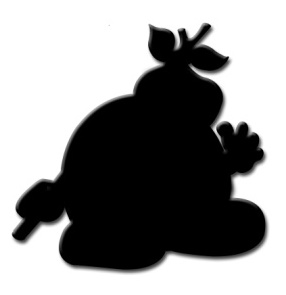 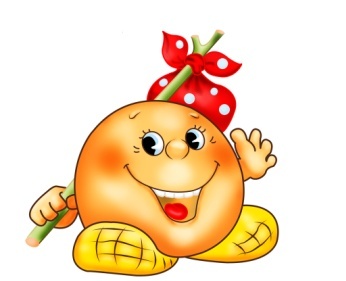 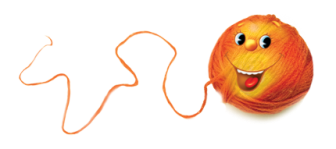 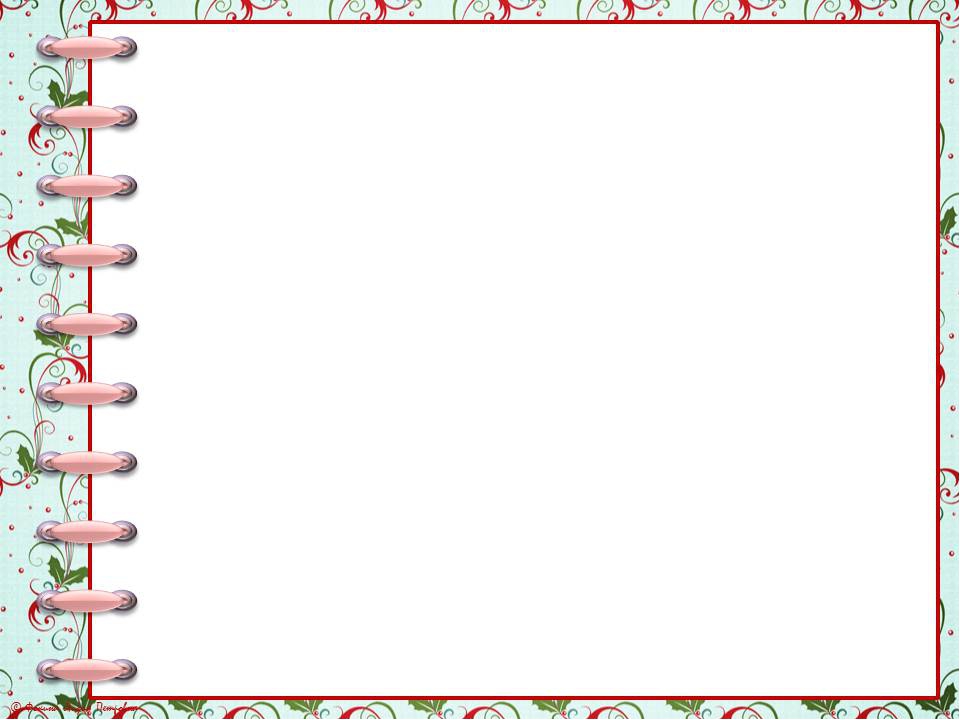 УГАДАЙ СИЛУЭТ
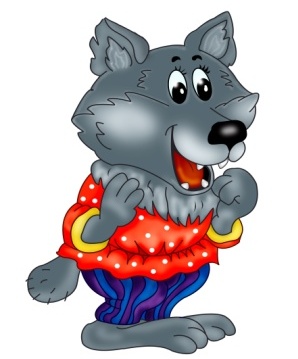 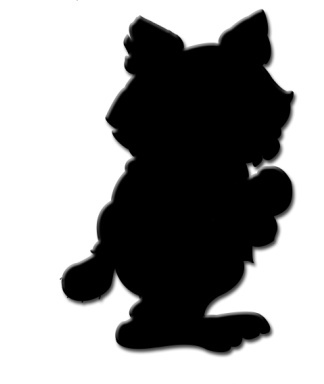 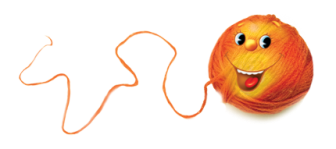 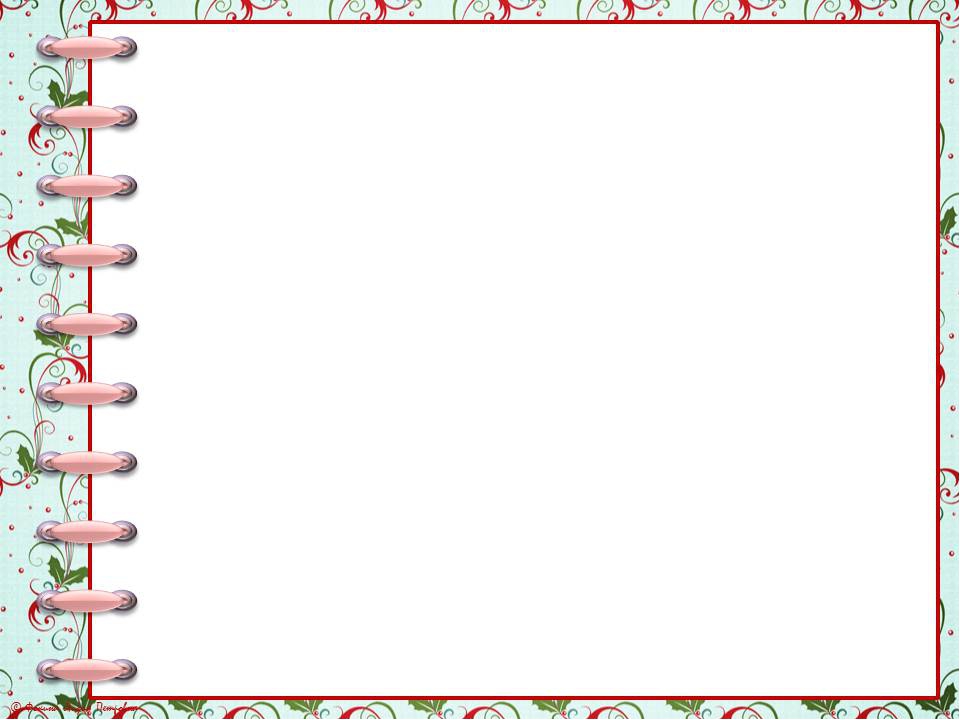 УГАДАЙ СИЛУЭТ
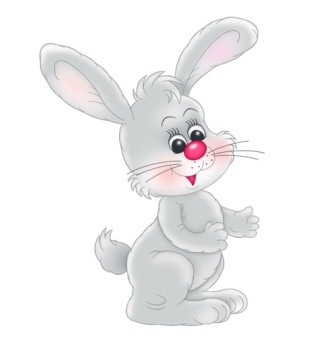 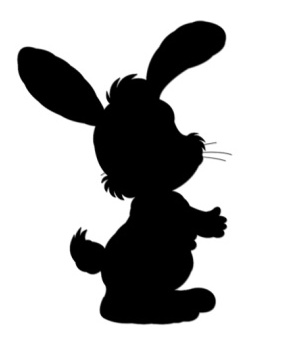 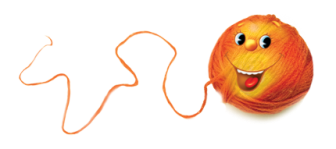 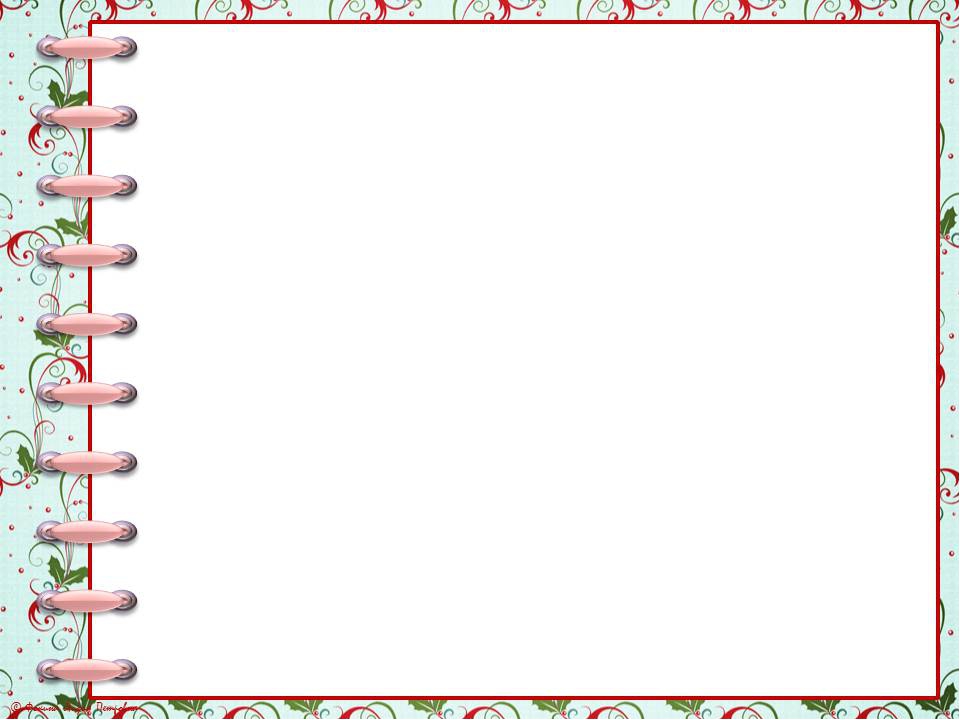 УГАДАЙ СИЛУЭТ
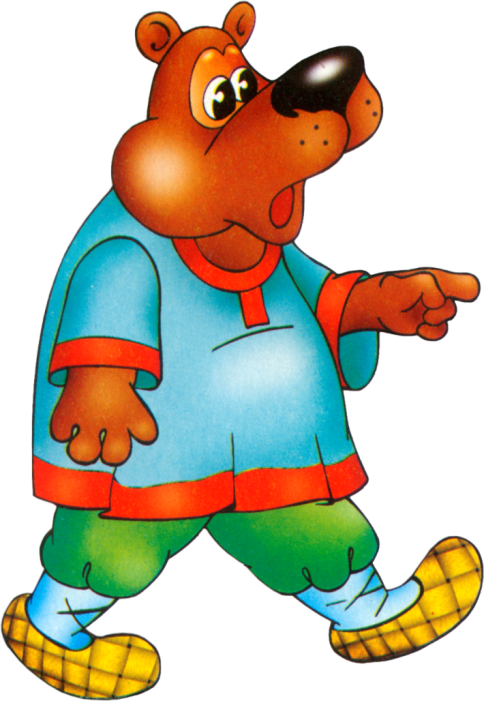 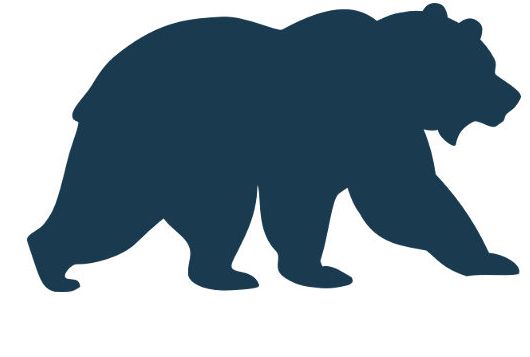 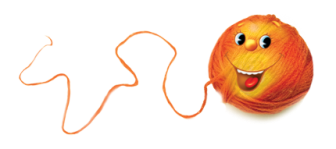 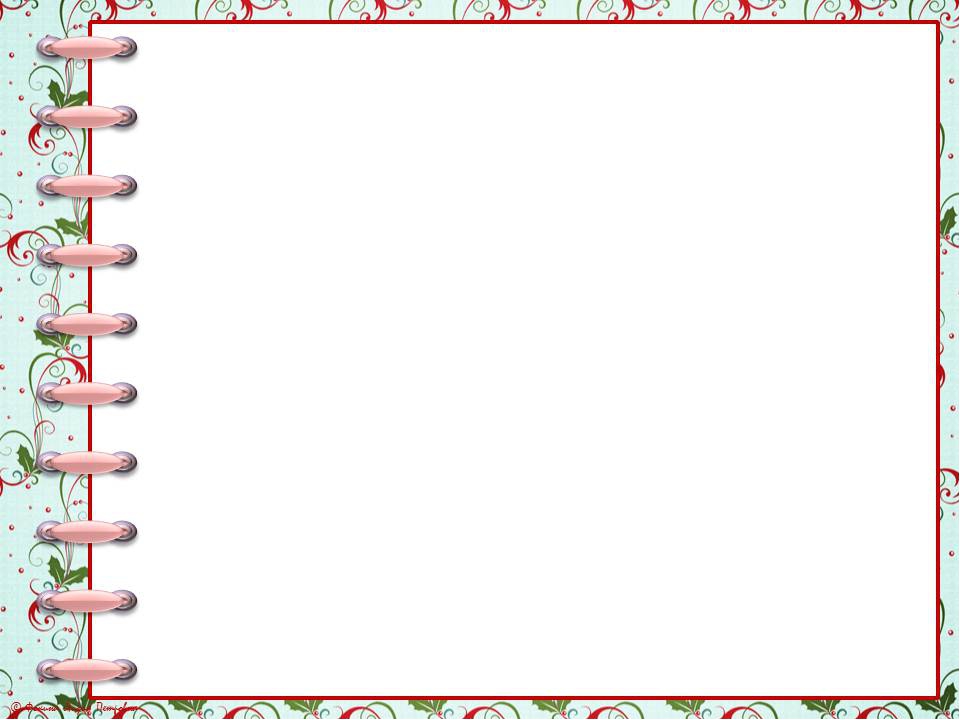 НАЙДИ   ПАРУ
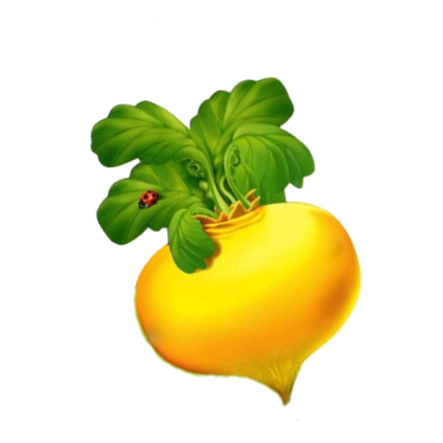 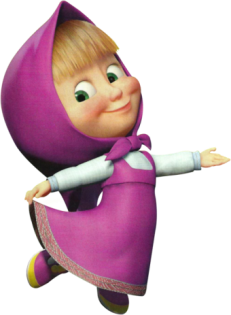 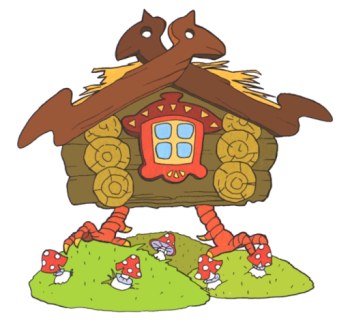 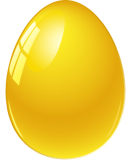 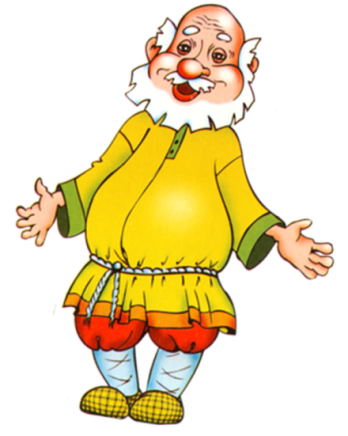 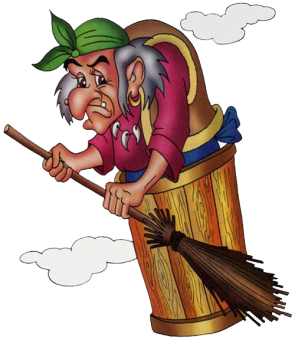 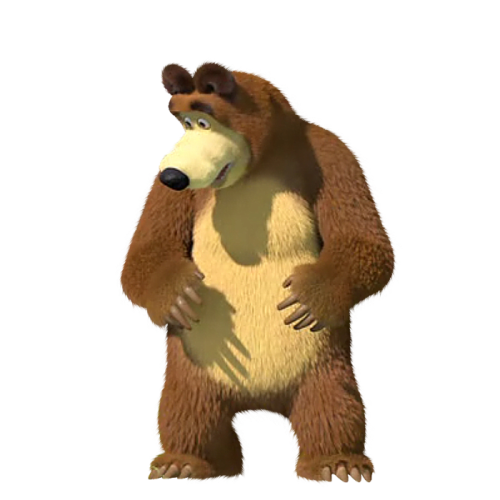 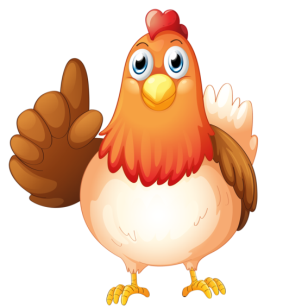 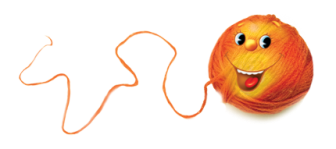 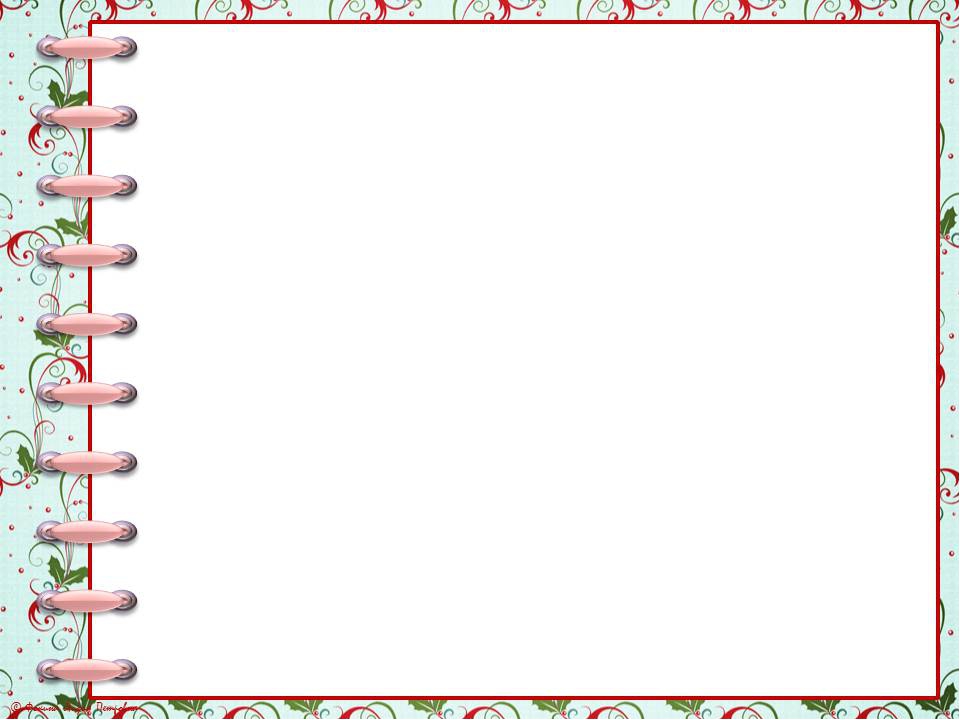 НАЙДИ   ПАРУ
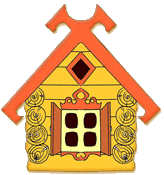 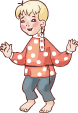 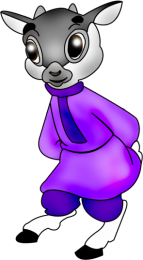 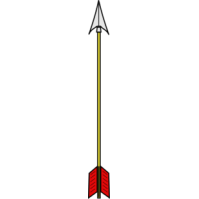 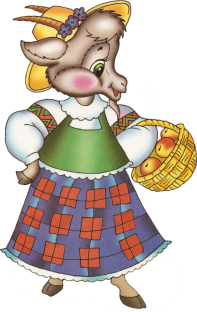 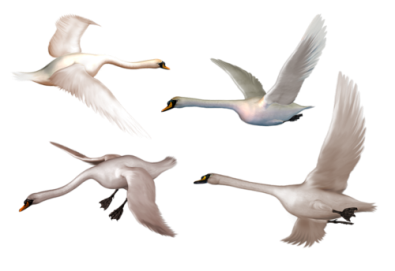 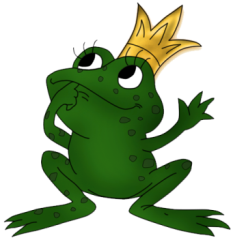 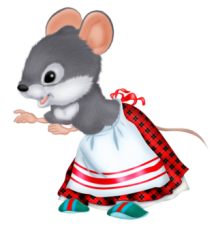 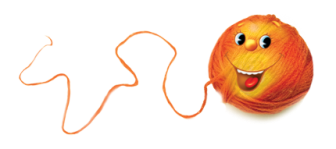 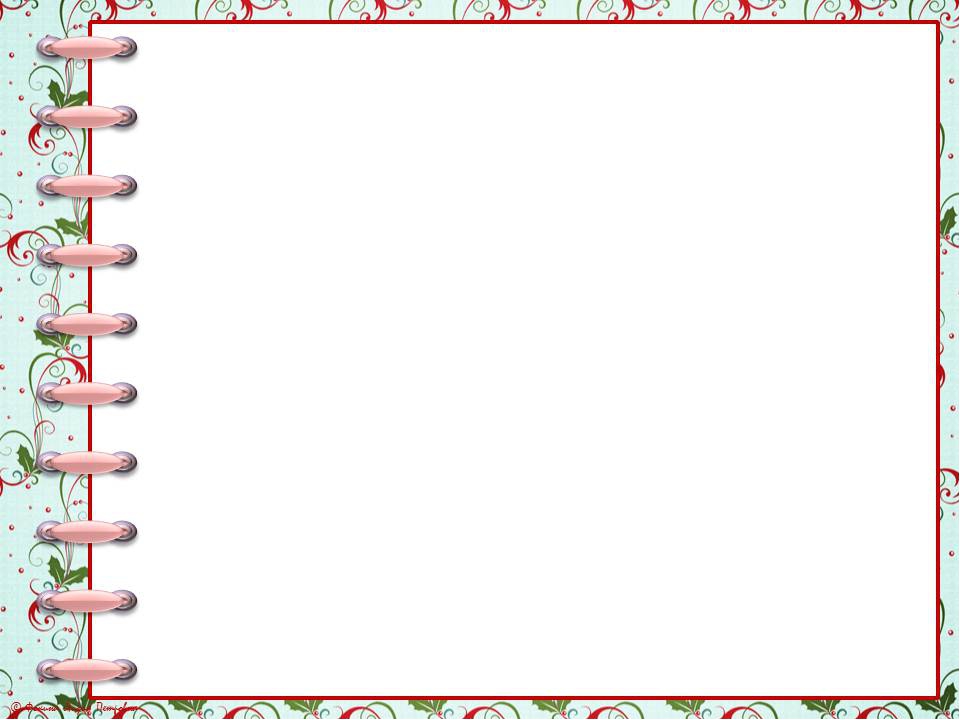 КТО ЛИШНИЙ?
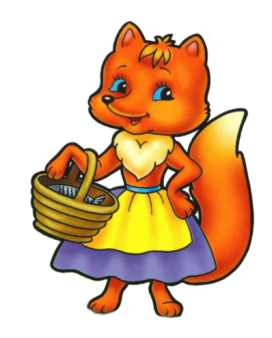 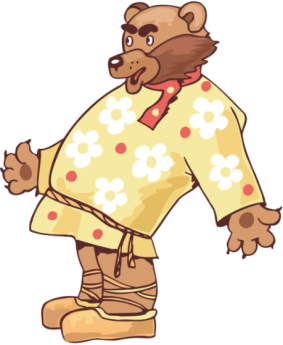 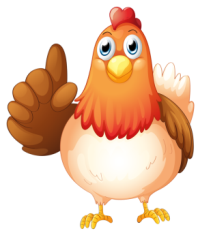 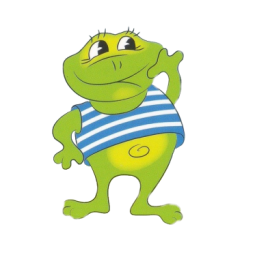 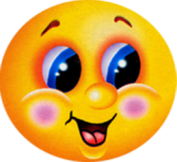 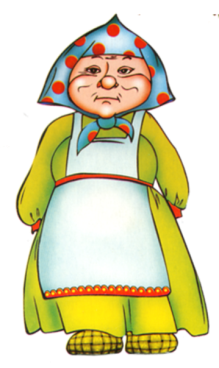 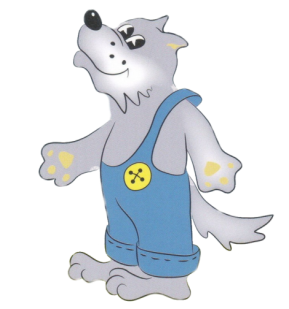 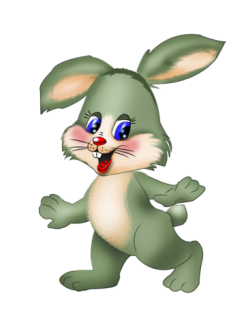 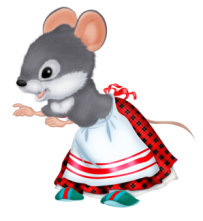 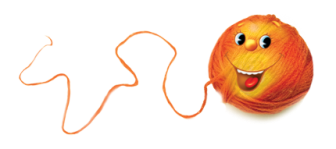 Выбери героев сказки «Теремок»
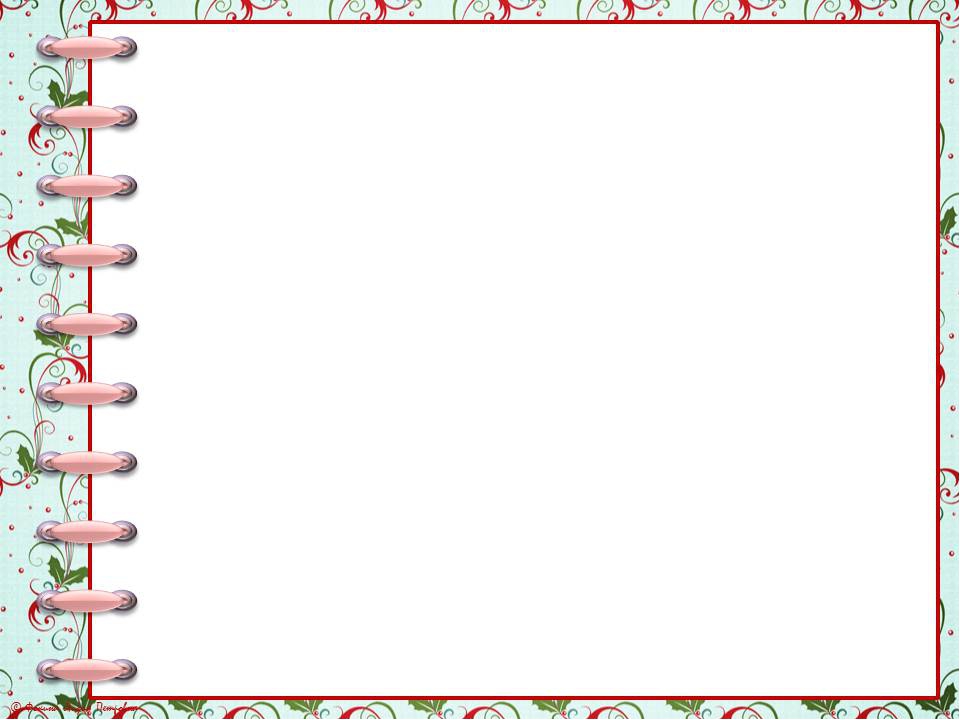 КТО ЛИШНИЙ?
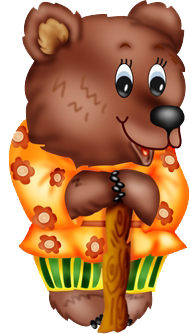 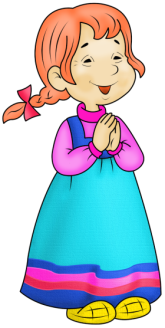 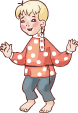 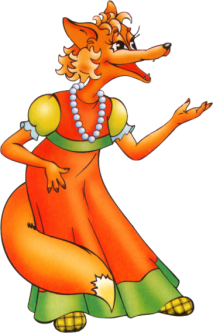 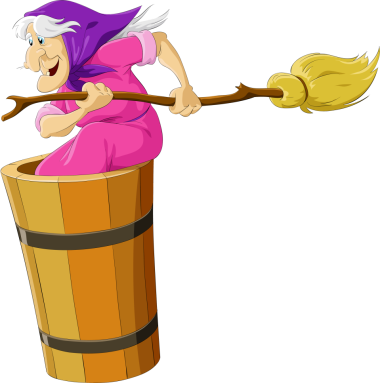 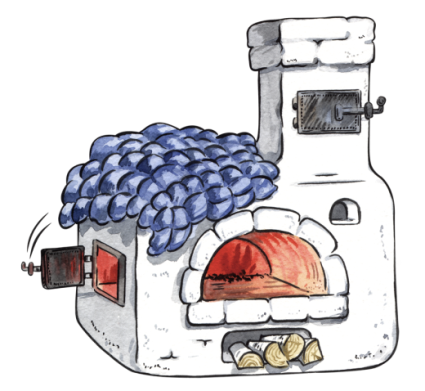 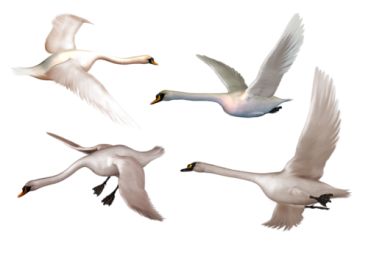 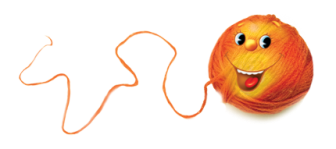 Выбери  героев сказки «Гуси-лебеди»
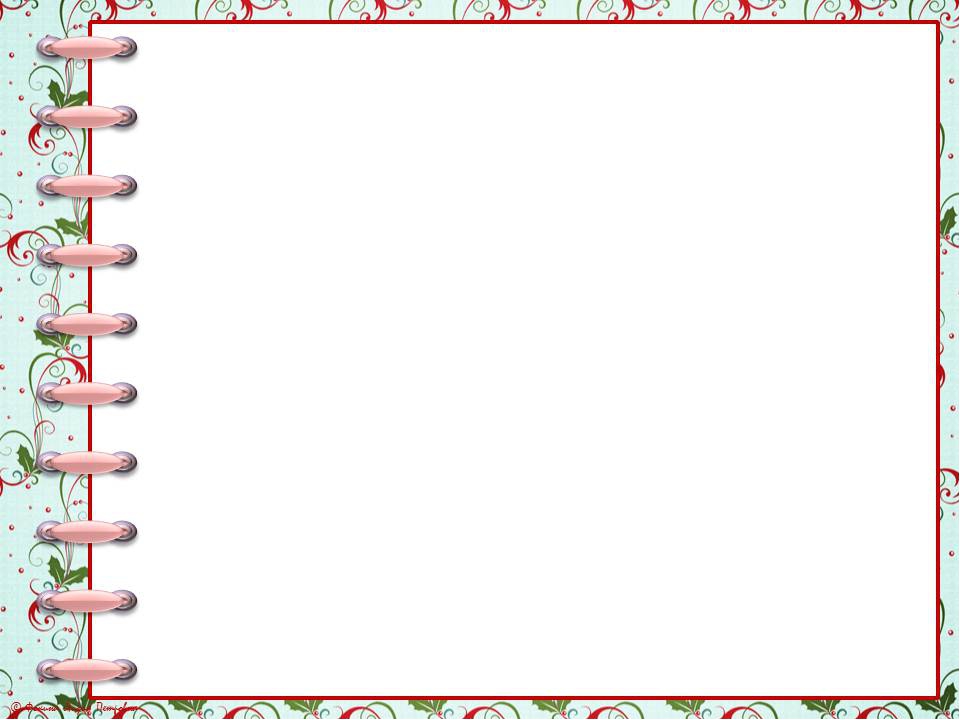 НАЗОВИ СКАЗКУ
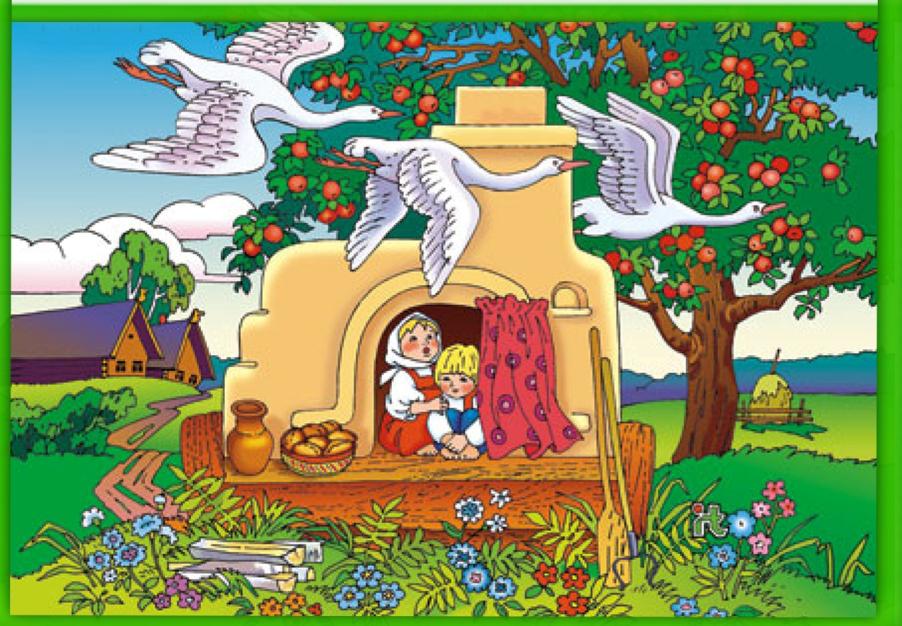 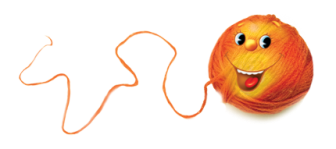 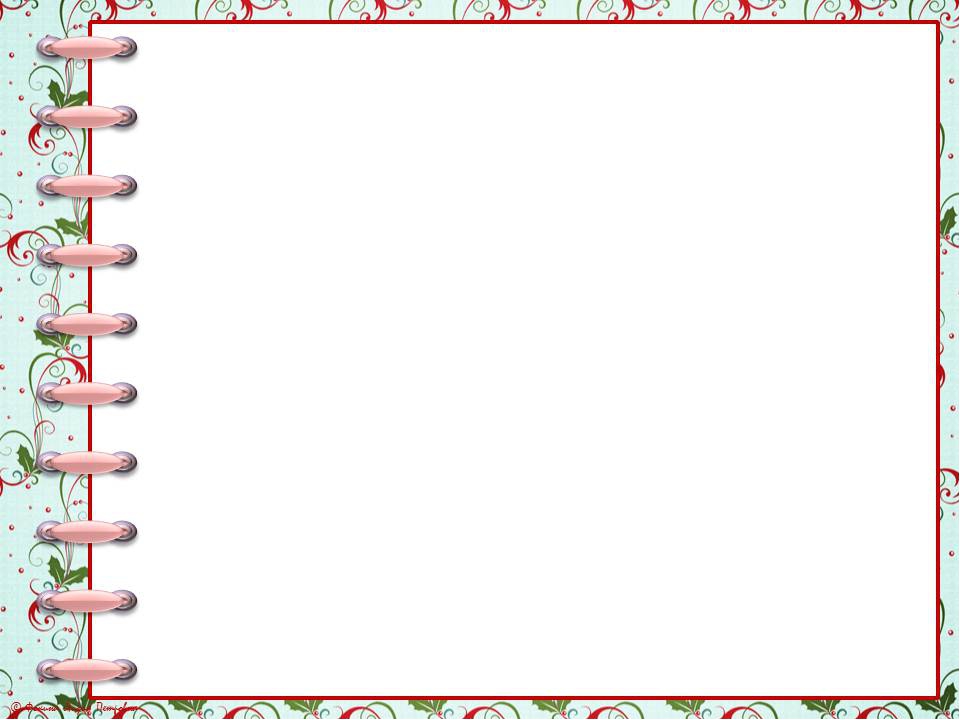 НАЗОВИ СКАЗКУ
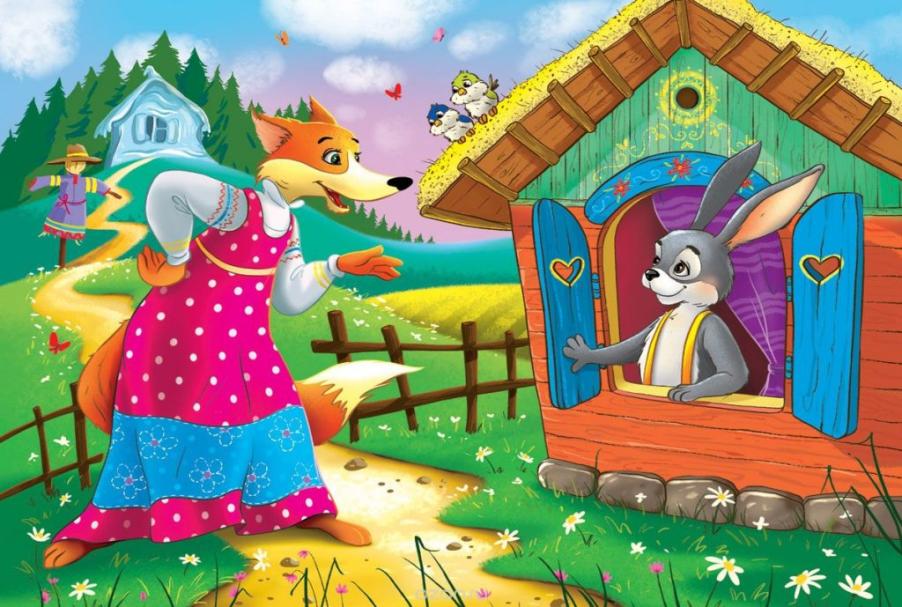 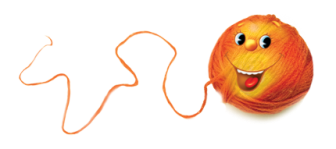 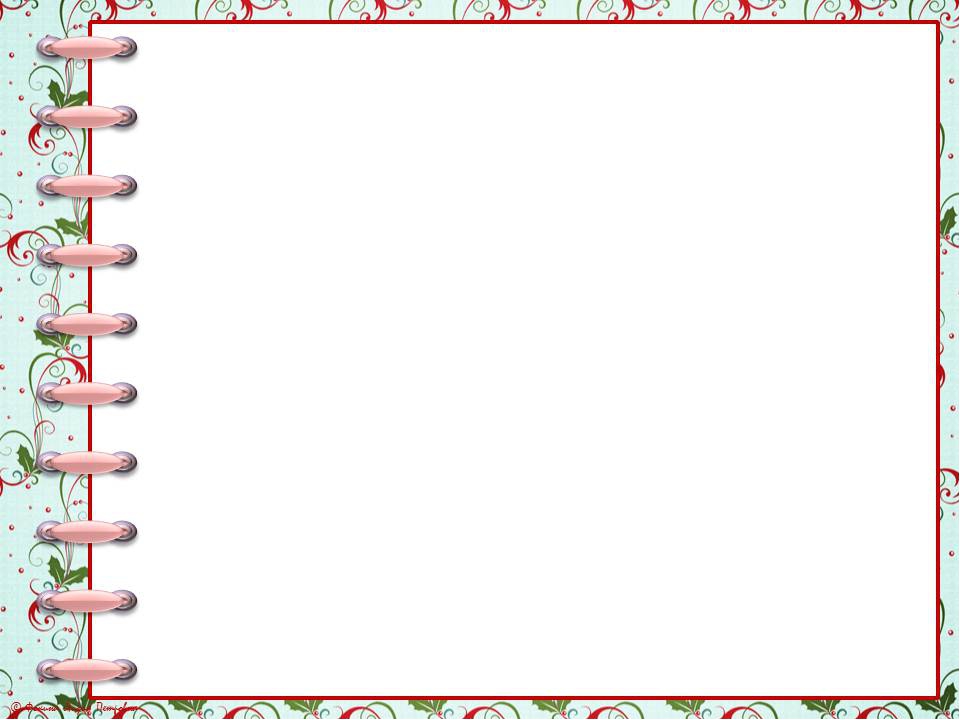 НАЗОВИ СКАЗКУ
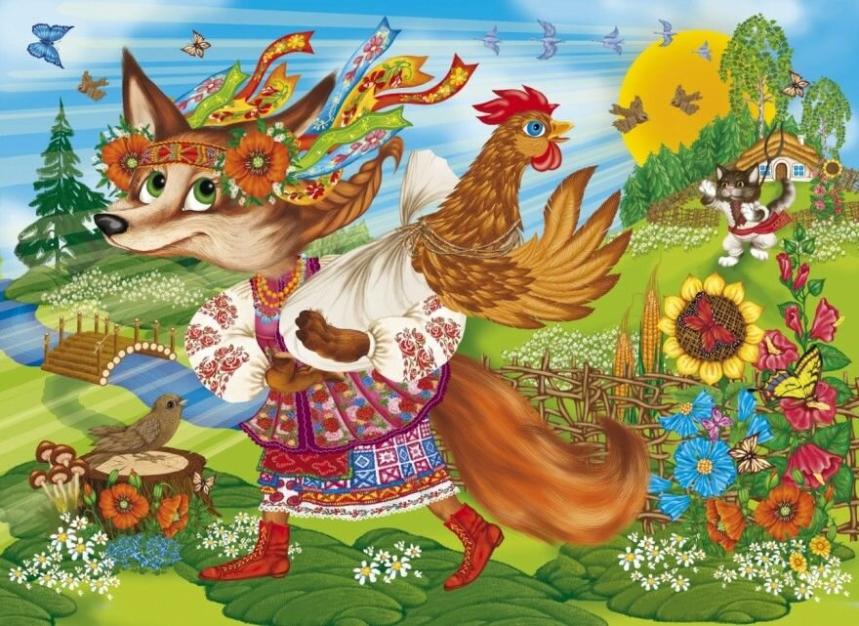 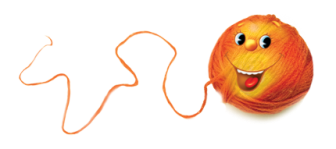 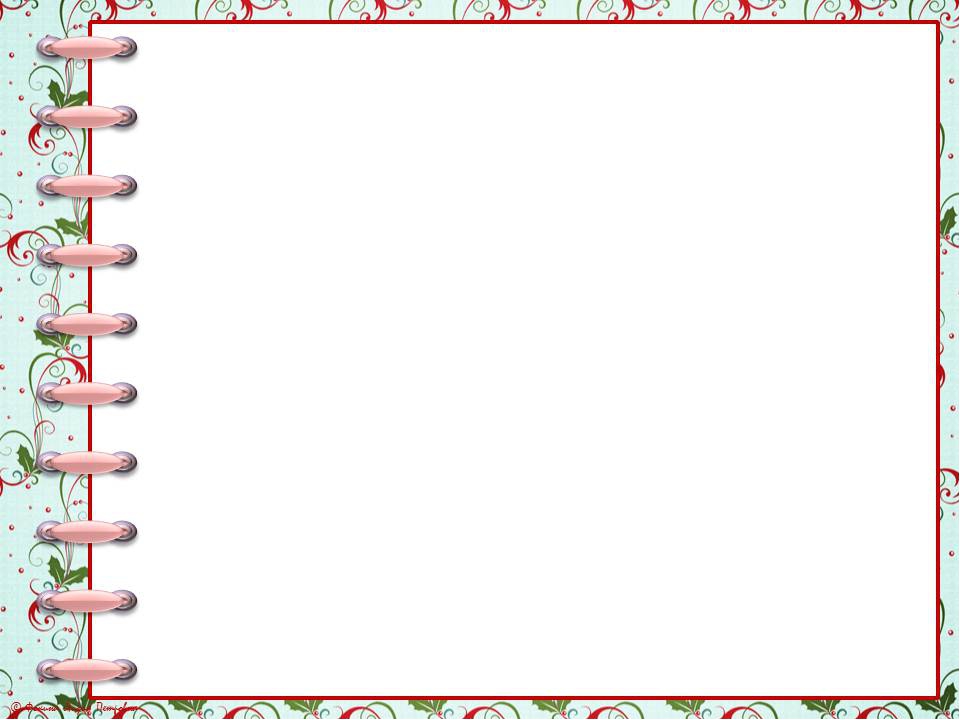 НАЗОВИ СКАЗКУ
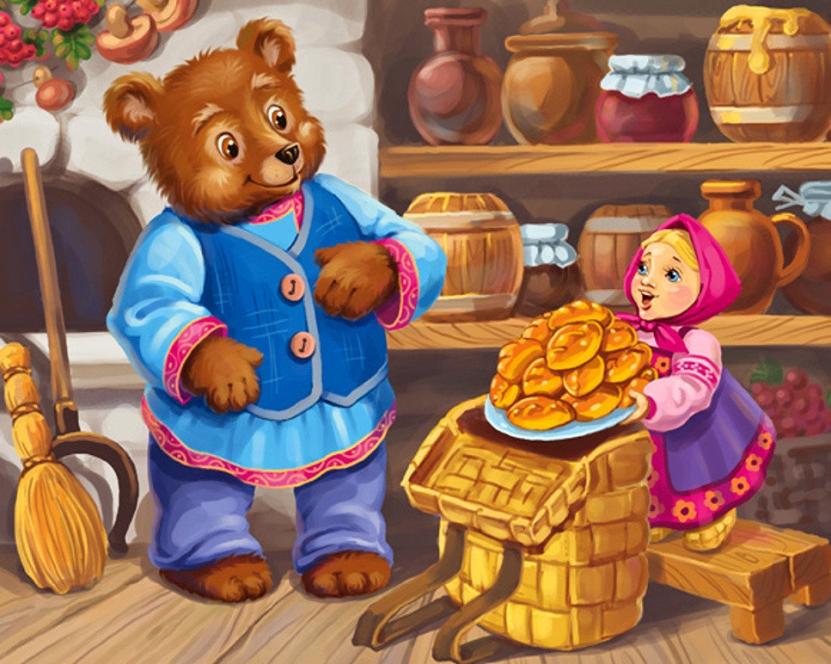 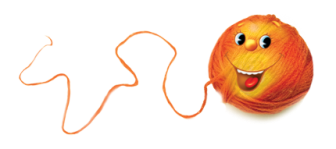 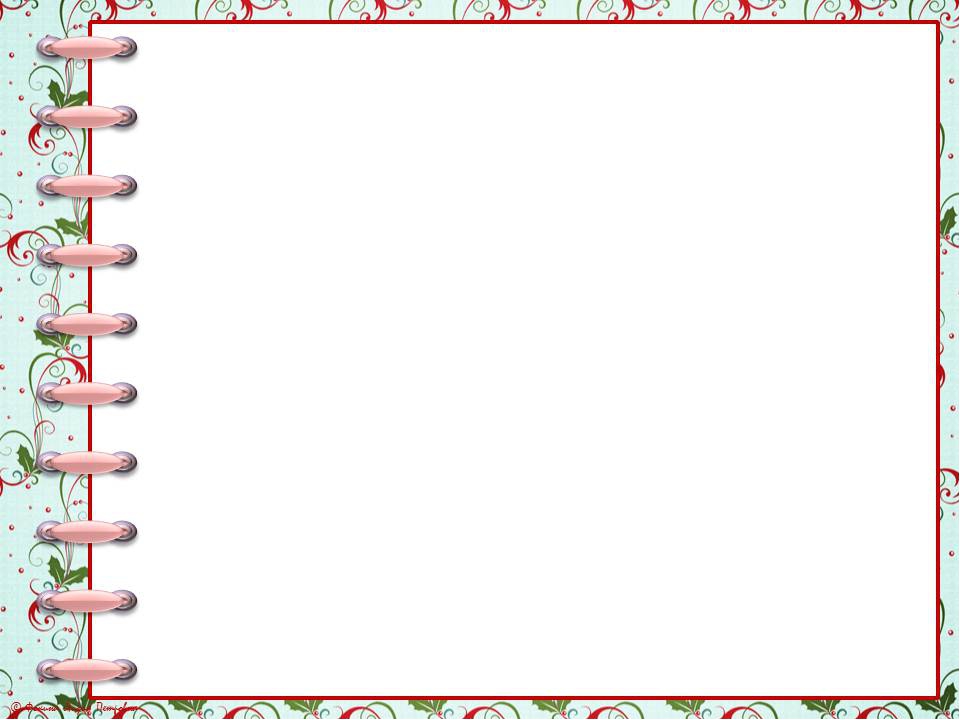 НАЗОВИ СКАЗКУ
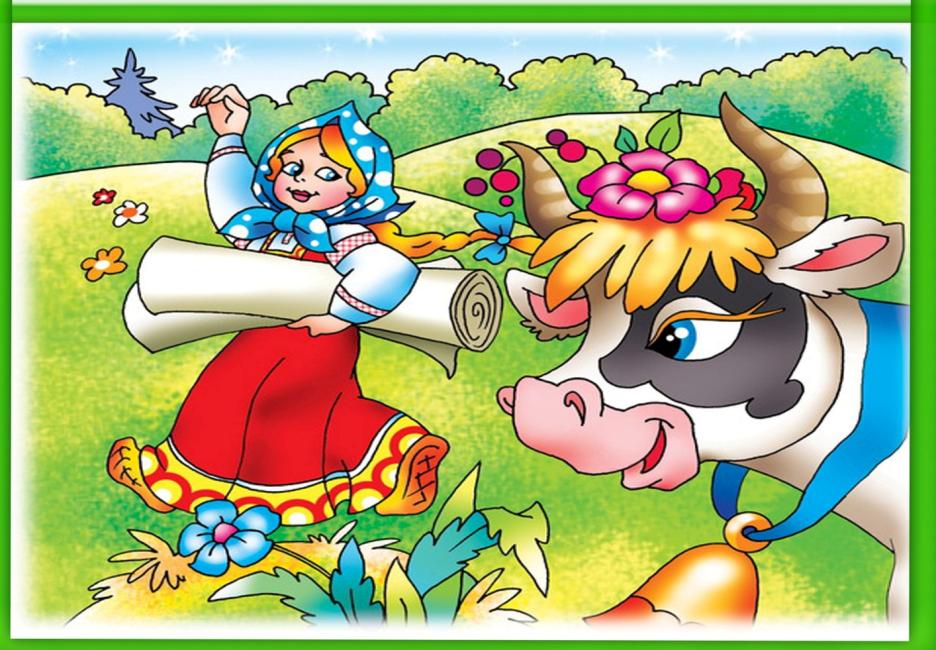 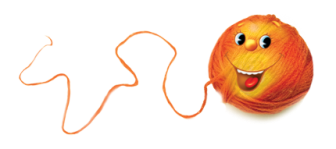 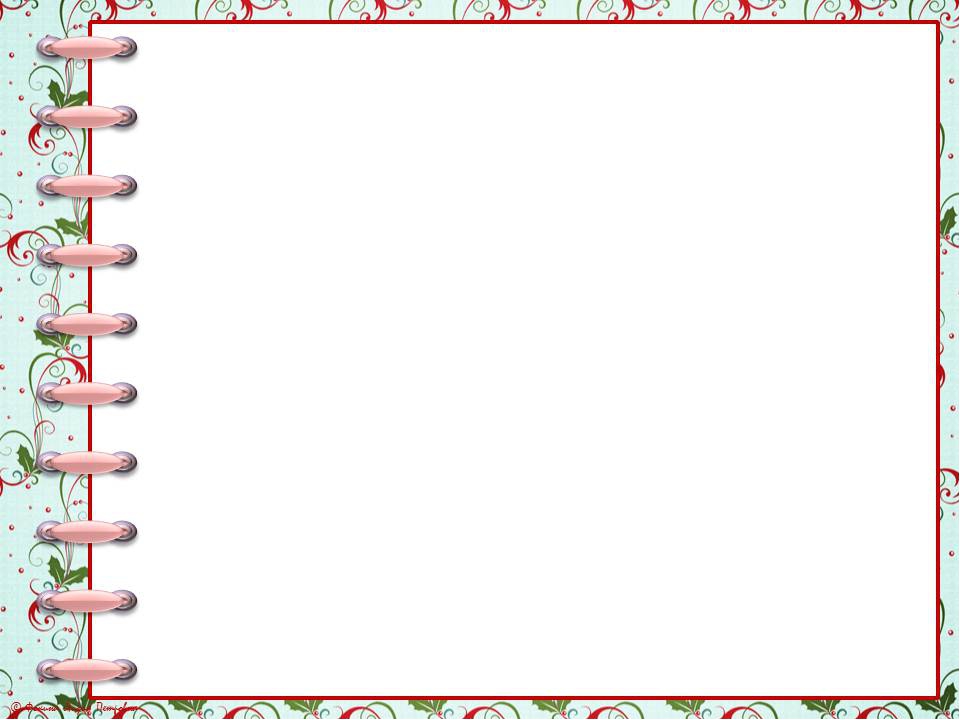 БЮРО НАХОДОК
Кому из сказочных героев принадлежит предмет?
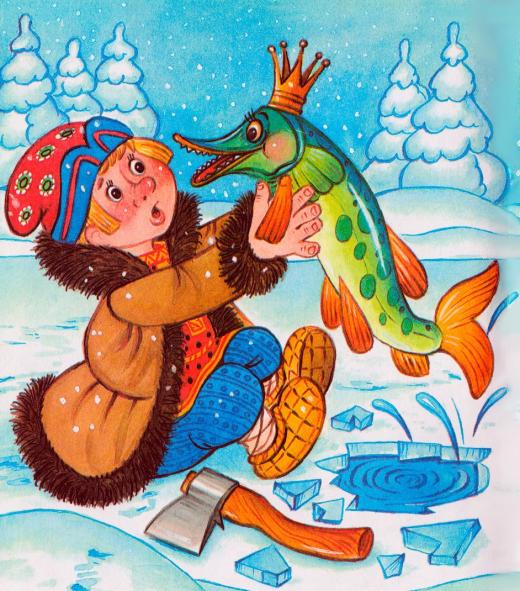 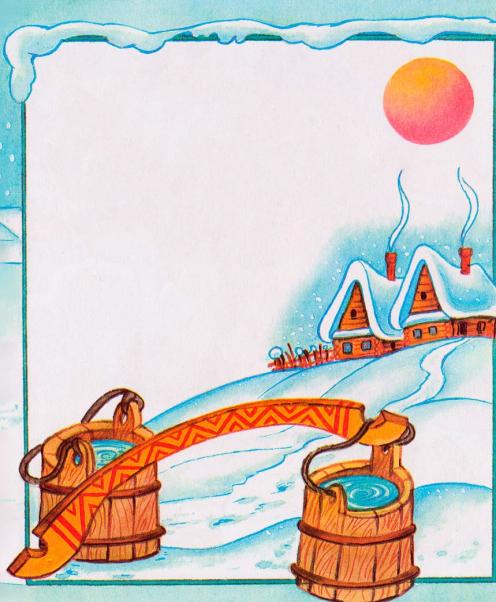 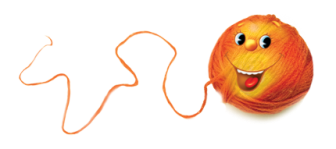 ЕМЕЛЕ
 («ПО ЩУЧЬЕМУ ВЕЛЕНИЮ»)
ОТВЕТ:
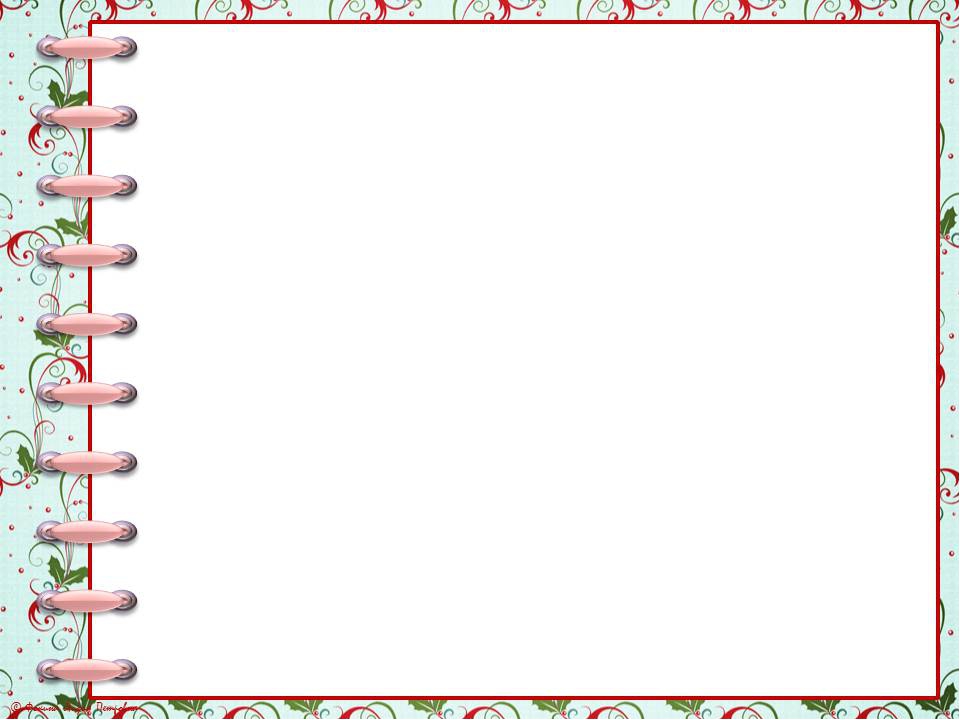 БЮРО НАХОДОК
Кому из сказочных героев принадлежит предмет?
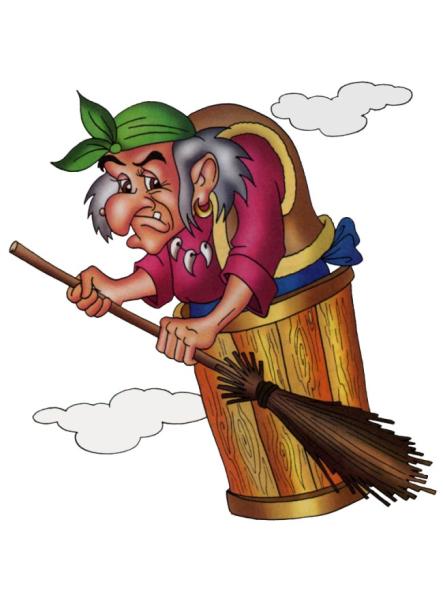 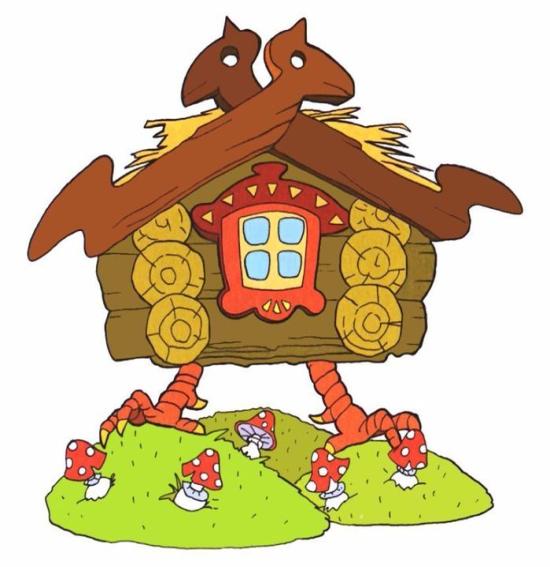 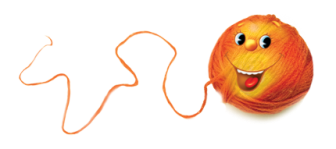 БАБЕ-ЯГЕ
ОТВЕТ:
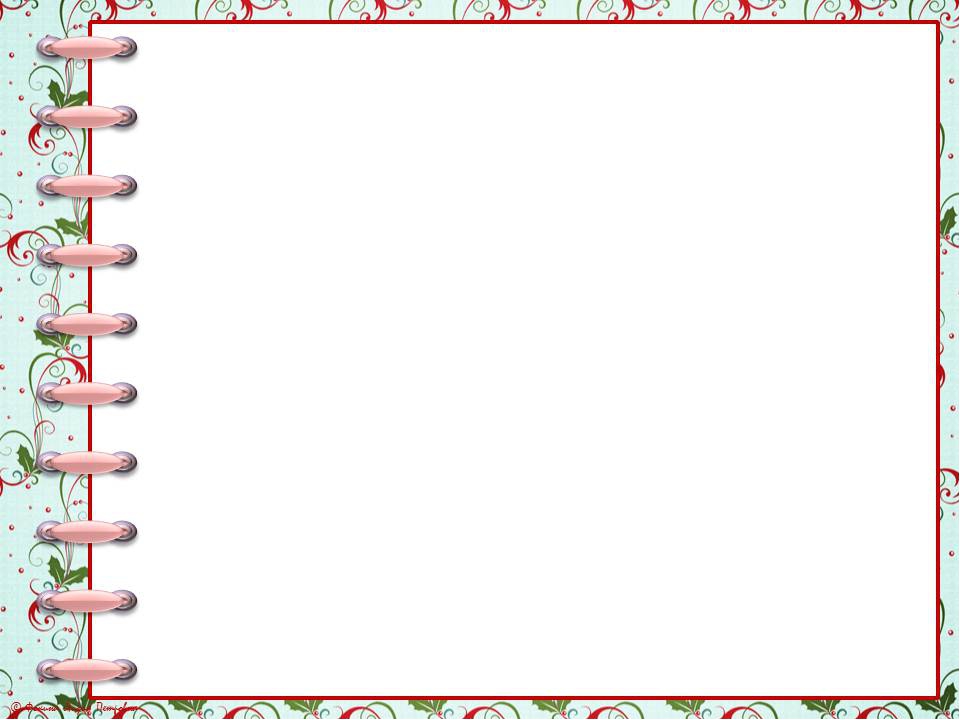 БЮРО НАХОДОК
Кому из сказочных героев принадлежит предмет?
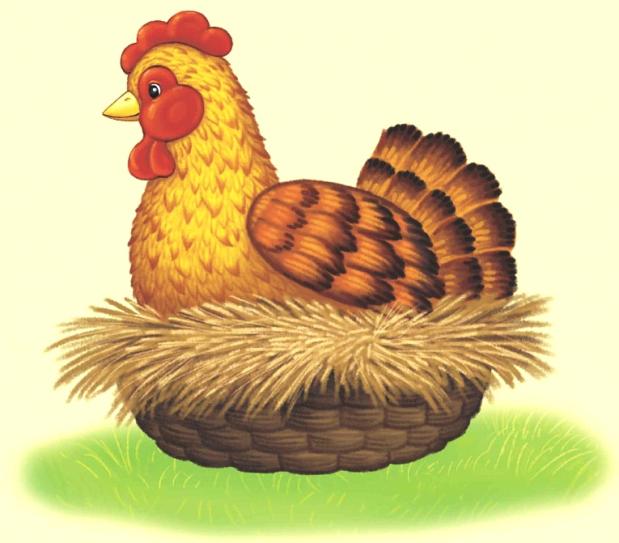 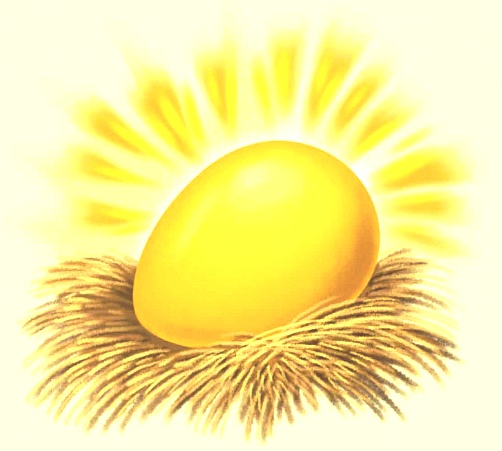 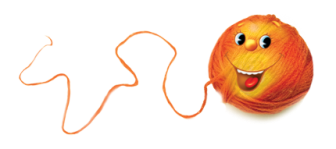 КУРОЧКЕ РЯБЕ
ОТВЕТ:
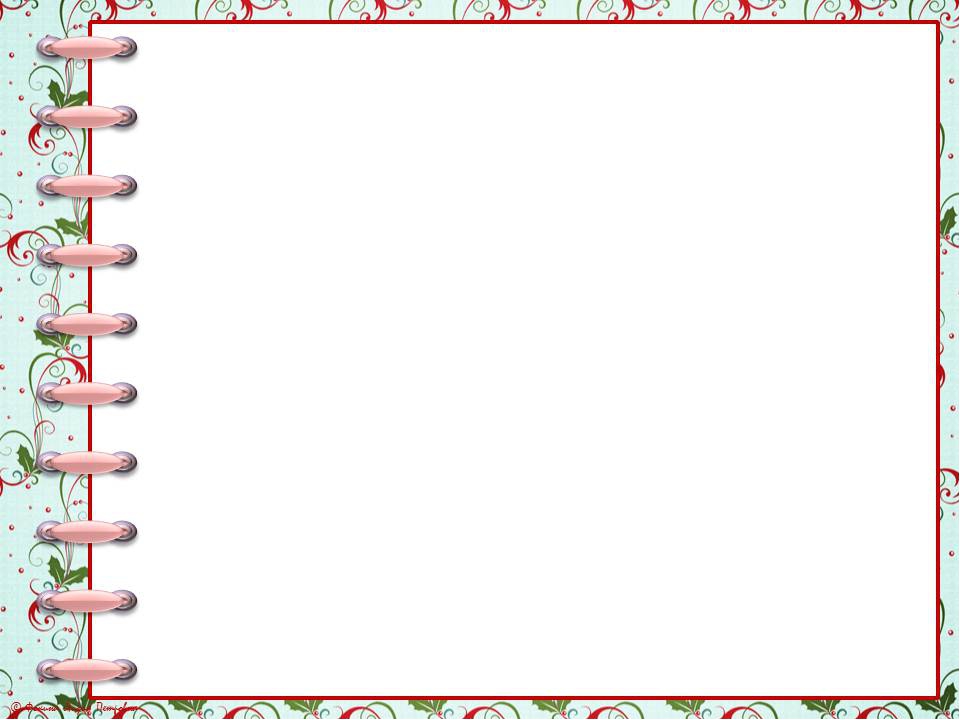 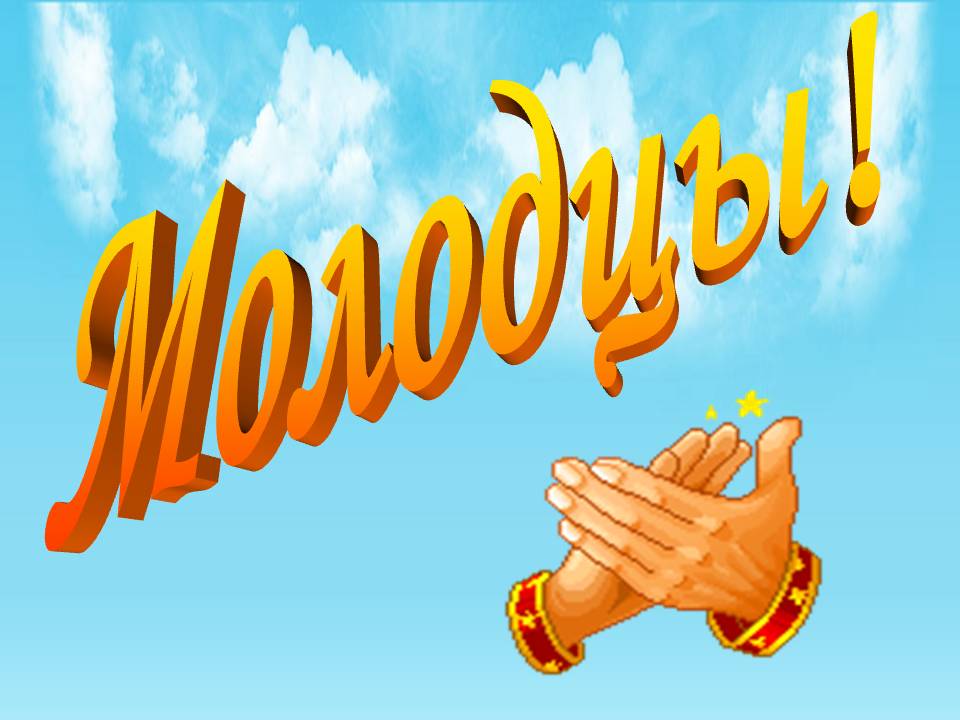 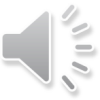